Η ιστορία και η εξέλιξη του τηλεφώνου
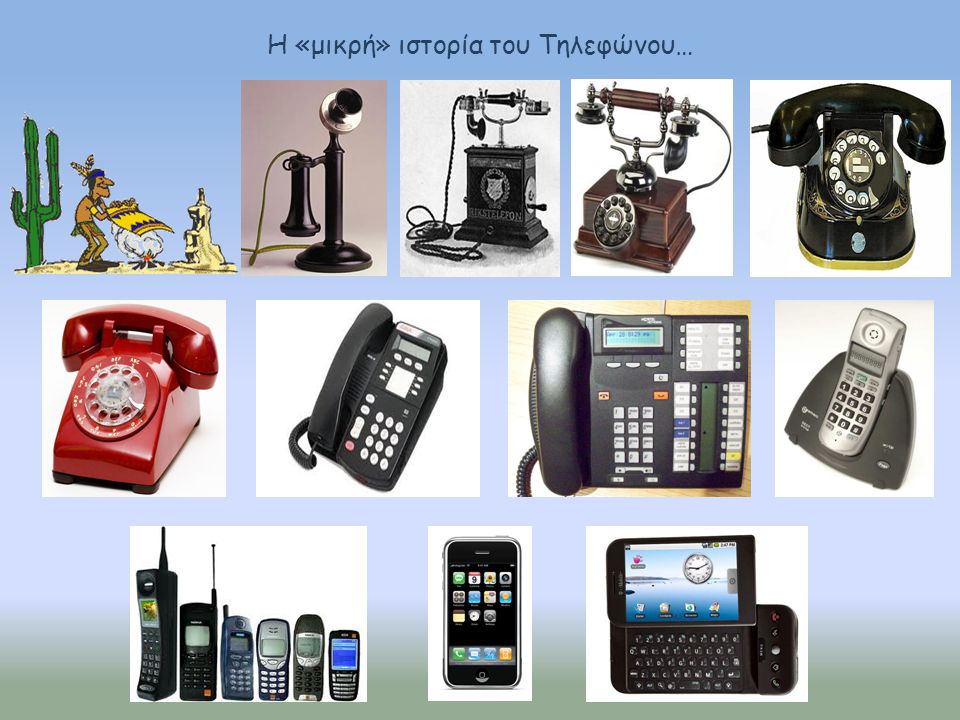 Το 1876 ο Αλεξάντερ Γκράχαμ Μπέλ κατασκεύασε το πρώτο τηλέφωνο στον κόσμο
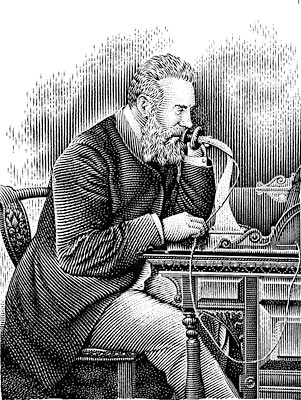 Το 1877 ο Ντέιβιντ Χιούζ άρχισε να το εξελίσσει και να χρησιμοποιείται για μακρινές αποστάσεις
Στην Ελλάδα το 1892 επί πρωθυπουργίας Χαρίλαου Τρικούπη ψηφίστηκε ο πρώτος νόμος «περί τηλεφωνικών συγκοινωνιών»

Το 1931 ιδρύεται η ΑΕΤΕ (Ανώνυμη Ελληνική Τηλεφωνική Εταιρεία). Την ίδια χρονιά δημιουργείται στην Ελλάδα το πρώτο τηλεφωνικό κέντρο .

Το 1949 ιδρύεται ο ΟΤΕ (Οργανισμός Τηλεπικοινωνιών Ελλάδος)
Σήμερα τα τηλεφωνικά κέντρα είναι 3 ειδών:Αναλογικά (POTS)Ψηφιακά (ISDN)Ψηφιακά (VoIP)
Το πρώτο επιτραπέζιο τηλέφωνο το 1892
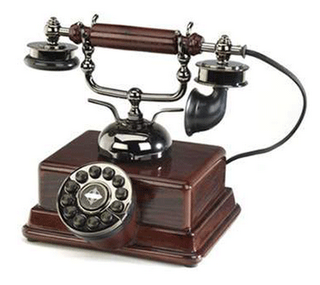 Με καντράν
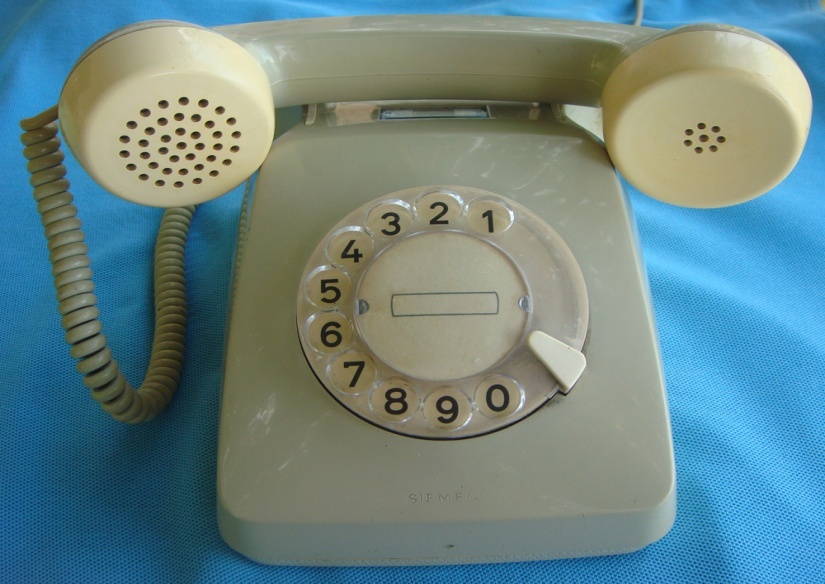 Με κέρματα
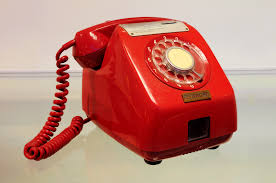 Με πλήκτρα
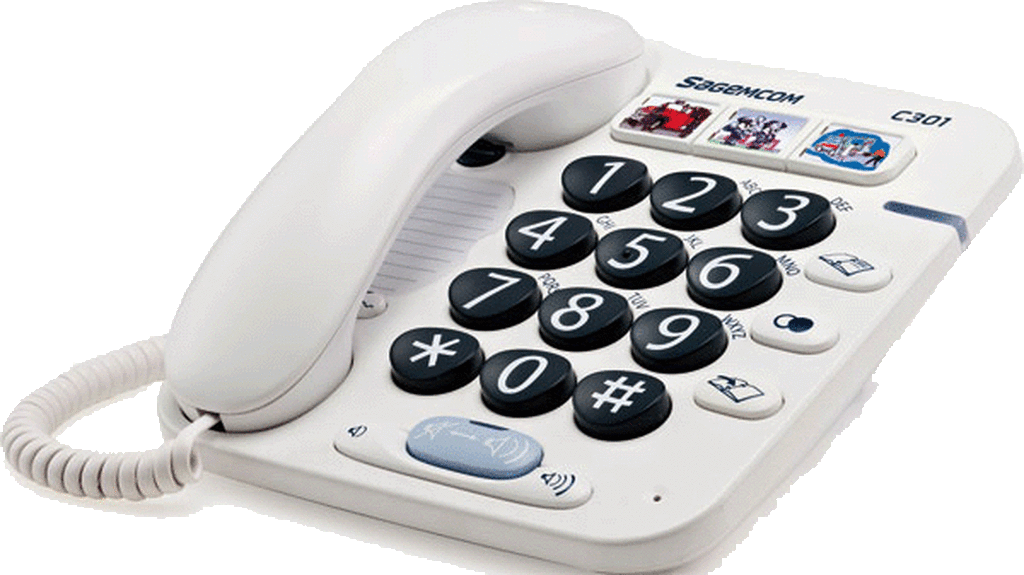 Ασύρματο τηλέφωνο
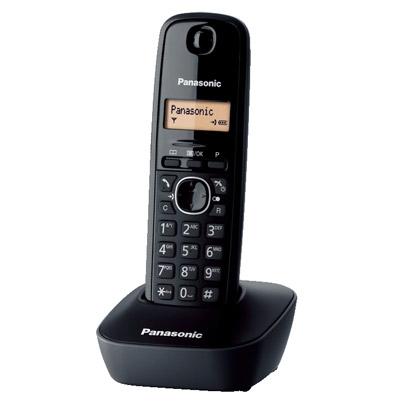 Φαξ  -    videophone
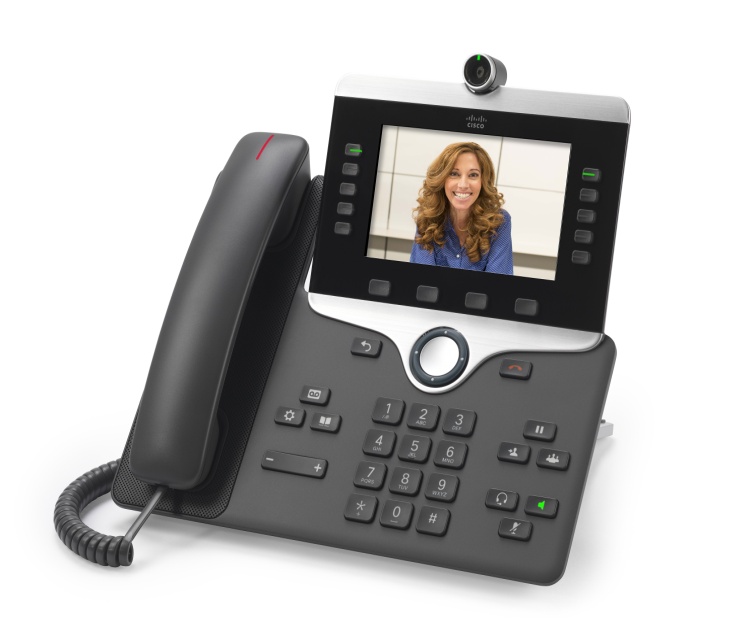 Κινητά - smartphones
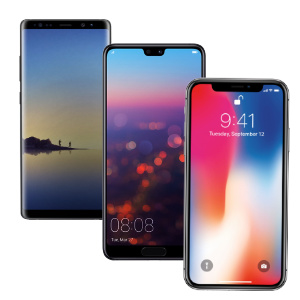 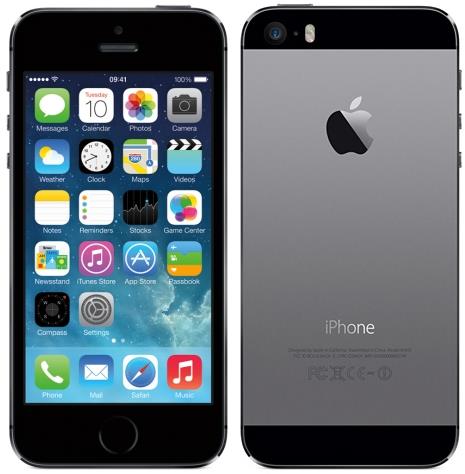 I phone
Σας ευχαριστώ πολύ για την προσοχή σας!
Από την μαθήτρια Ζωή Σκ., τάξη Στ’
Σχολικό έτος 2018 - 19
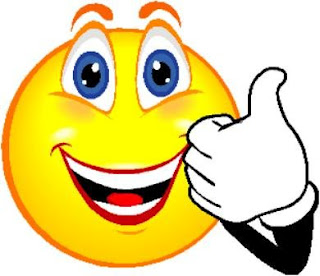